Inventory Management
Dr. Manish Dadhich
2/9/2024
Inventory Definition
A stock of items held to meet future  demand. Inventory is a list for goods and  materials, or those goods and materials  themselves, held available in stock by a  business.
If we break down all the definitions, we can see that there are certain similarities:
 Inventory is:
  i) An asset, tangible or intangible,
 ii) An asset that can be realized for revenue generation or has a value for exchange, or
 iii) An asset which is in process but is meant for sale in the market


2
Introduction
Constitute significant part of current assets
A considerable amount of fund is required.
Effective and efficient management is imperative to  avoid unnecessary investment.
Improper inventory management affects long term  profitability and may fail ultimately.
10 to 20% of inventory can be reduced without any  adverse effect on production and sales by using simple inventory planning and control techniques
	3
2/9/2024
Types of Inventory
Work in  process
Raw  Materials
Vendors
Work in  process
Finished Customer
goods
Work in  process
4
2/9/2024
Nature of Inventories
Raw Materials – Basic inputs that are converted  into finished product through the manufacturing  process
Work-in-progress – Semi-manufactured  products need some more works before they  become finished goods for sale
Finished Goods – Completely manufactured  products ready for sale
Supplies – Office and plant cleaning materials  not directly enter production but are necessary  for production process and do not involve  significant investment.	
	5
2/9/2024
Reasons To Hold Inventory
Meet variations in customer demand:
Meet unexpected demand
Smooth seasonal or cyclical demand

Pricing related:

Temporary price discounts  Hedge against price increases
Take advantage of quantity discounts


Process & supply surprises

Internal – upsets in parts of or our own processes
External – delays in incoming goods
6
2/9/2024
Objective of Inventory Management
To maintain a optimum size of inventory for  efficient and smooth production and sales  operations
To maintain a minimum investment in inventories  to maximize the profitability
Effort should be made to place an order at the  right time with right source to acquire the right  quantity at the right price and right quality
7
2/9/2024
An effective inventory management should
Ensure a continuous supply of raw materials to  facilitate uninterrupted production
Maintain sufficient stocks of raw materials in  periods of short supply and anticipate price  changes
Maintain sufficient finished goods inventory for  smooth sales operation, and efficient customer  service
Minimize the carrying cost and time
Control investment in inventories and keep it at an optimum level.	8
2/9/2024
Types of costs in Inventory Management
1.Carrying cost:
	They are expenses such as storage, handling, insurance, taxes, obsolescence, theft, and interest on funds financing the goods. These charges increase as inventory levels rise. To minimize carrying costs, management makes frequent orders of small quantities.
2. Ordering costs:
	Ordering costs are those fees associated with placing an order, including expenses related to personnel in purchasing department, communications.
3. Stock-out costs: 
	They include sales that are lost, both short and long term, when a desired item is not available; the costs associated with back ordering the missing items.
2/9/2024
An optimum inventory level involves three  types of costs
Ordering costs:-	Carrying costs:-
Quotation or tendering  Requisitioning
Order placing  Transportation
Receiving, inspecting and  storing
Quality control  Clerical and staff
Warehousing or storage  Handling
Clerical and staff  Insurance
Interest  Deterioration,shrinkage,
evaporation and  obsolescence
Taxes
Cost of capital











Stock-out cost


Loss of sale
Failure to meet delivery  commitments


9
2/9/2024
Dangers of Over investment
Unnecessary tie-up of firm’s fund and loss of  profit – involves opportunity cost
Excessive carrying cost
Risk of liquidity- difficult to convert into cash
Physical deterioration of inventories while in  storage due to mishandling and improper  storage facilities
10
2/9/2024
Dangers of under-investment
Production hold-ups – loss of labor hours
Failure to meet delivery commitments
Customers may shift to competitors which  will amount to a permanent loss to the firm
May affect the goodwill and image of the firm
11
2/9/2024
ABC Analysis
JUST IN TIME (JIT)
 HML Analysis
 XYZ Analysis
 VED Analysis
 FSN Analysis
 SDF Analysis 
GOLF Analysis  
SOS Analysis
Technique of inventory management
•
•
•
•
•
•
•
•
2/9/2024
ABC analysis
ABC analysis stands for Always Better Control Analysis. It is an inventory management technique where inventory items are classified into three categories namely: A, B, and C. 
The items in A category of inventory are closely controlled as it consists of high-priced inventory which may be less in number but are very expensive. 
The items in B category are relatively lesser expensive inventory as compared to A category and the number of items in B category is moderate so control level is also moderate. 
The C category consists of a high number of inventory items which require lesser investments so the control level is minimum.
2/9/2024
ABC Classification
In most of the cases 10 to 20 % of the  inventory account for 70 to 80% of the annual
•
activity.
A typical manufacturing operation shows that
•
e lin  e, r
e.
the top 15% of th	e items, in terms of
annual rupees usag
epresent 80% of total
annual rupees usag
ref
Next 15% of items
lect 15% of annual
•
rupees
Next 70% accounts only for 5% usage
•
2/9/2024
Just in Time method
In Just in Time method of inventory control, the company keeps only as much inventory as it needs during the production process. With no excess inventory in hand, the company saves the cost of storage and insurance. 
The company orders further inventory when the old stock of inventory is close to replenishment.
2/9/2024
XYZ Analysis
On the basis of value of inventory stored
Whereas ABC was on the basis of value of  consumption to value.
X – High Value
Y – Medium value 
Z – Least value
Aimed to identify items which are extensively  stocked.
2/9/2024
HML Analysis
Based on unit value of item
There is 1000 unit of Q @ Rs. 10 and  10,000 units of W @ Rs. 5.
Aimed to control the purchase of raw materials.
H – High, M- Medium, L - Low
2/9/2024
VED Analysis
Mainly for spare parts because their  consumption pattern is different from raw
•
materials.
•	Raw materials on market demand
Spare parts on performance of plant and
•
machinery.
V – Vital, E – Essential, D – Desirable
•
and D Items has to be less stocked
2/9/2024
V – Vital, E – Essential, D – Desirable
VED stands for Vital Essential and Desirable. Organizations mainly use this technique for controlling spare parts of inventory. 
Like, a higher level of inventory is required for vital parts that are very costly and essential for production. Others are essential spare parts, whose absence may slow down the production process, hence it is necessary to maintain such inventory. 
Similarly, an organization can maintain a low level of inventory for desirable parts, which are not often required for production.
2/9/2024
FSN Analysis
F – Fast moving S – Slow moving N – Non Moving
This method of inventory control is very useful for controlling obsolescence. All the items of inventory are not used in the same order; some are required frequently, while some are not required at all. 
So this method classifies inventory into three categories, fast-moving inventory, slow-moving inventory, and non-moving inventory. The order for new inventory is placed based on the utilization of inventory.
2/9/2024
SDE & GOLF Analysis
Based on source of procurement
S – Scarce, D- Difficult, E- Easy.

GOLF
G – Government, O – Ordinary, L – Local, F
– Foreign.
2/9/2024
SOS Analysis
Raw materials especially for agriculture units
S – Seasonal
OS – Off seasonal
2/9/2024
Importance of Inventory Control
The aim of holding inventories is to allow the firm to separate the process of purchasing, manufac­turing, and marketing of its primary products. Inventories are a component of the firm’s working capital and as such represent a current account.
2/9/2024
Importance of Inventory Control
Reducing Risk of Production Shortages:
	Firms mostly manufacture goods with hundreds of components. The entire production operation can be halted if any of these are missing. To avoid the shortage of raw material the firm can maintain larger inventories.
2. Reducing Order Cost:
	Where a firm places an order, it incurs certain expenses. Different forms have to be completed. Approvals have to obtained, and goods that arrive must be accepted, inspected and counted. These costs will vary with the number of orders placed. Smaller the inventories lesser the capital needed to carry inventories.
2/9/2024
3. Minimize the Blockage of Financial Resources:
The importance of inventory control is to minimise the blockage of financial resources. It reduces the unnecessary tying up of capital in excess inventories. It also improves the liquidity position of the firm.
4. Avoiding Lost Sales:
Most firms would lose business without goods on hand. Generally, a firm must be prepared to deliver goods on demand. By ensuring timely availability of adequate supply of goods, inventory control helps the firm as well as consumers.
2/9/2024
5.	Achieving Efficient Production Scheduling:
The manufacturing process can occur in suffi­ciently long production runs and with preplanned schedules to achieve efficiencies and economies. By maintaining reasonable level of inventory production scheduling becomes easier for the management.
6. Gaining Quantity Discounts:
While making bulk purchases many suppliers will reduce the price of supplies and component supplies will reduce the price of supplies and component parts. The large orders may allow the firm to achieve discounts on regular basis. These discounts in turn reduce the cost of goods and increase the profits.
2/9/2024
Importance of Inventory Control
7. Taking the Advantage of Price Fluctuations
8. Tiding over Demand Fluctuations
9. Deciding timely Replenishment of Stocks:
2/9/2024
Economic Order Quantity (E.O.Q.)
One of the most important problems faced by the purchasing department is how much to order at a time. Purchasing in large quantities involve lesser purchasing cost. But cost of carrying them tends to be higher. Likewise if purchases are made in smaller quantities, holding costs are lower while purchasing costs tend to be higher.
This can be calculated by the following formula:
Q = √2RO/C
where Q stands for quantity per order ;
R - stands for annual requirements of an item in terms of rupees;
O - stands for cost of placement of an order in rupees; and
C- stand for inventory carrying cost per unit per year in rupees.
2/9/2024
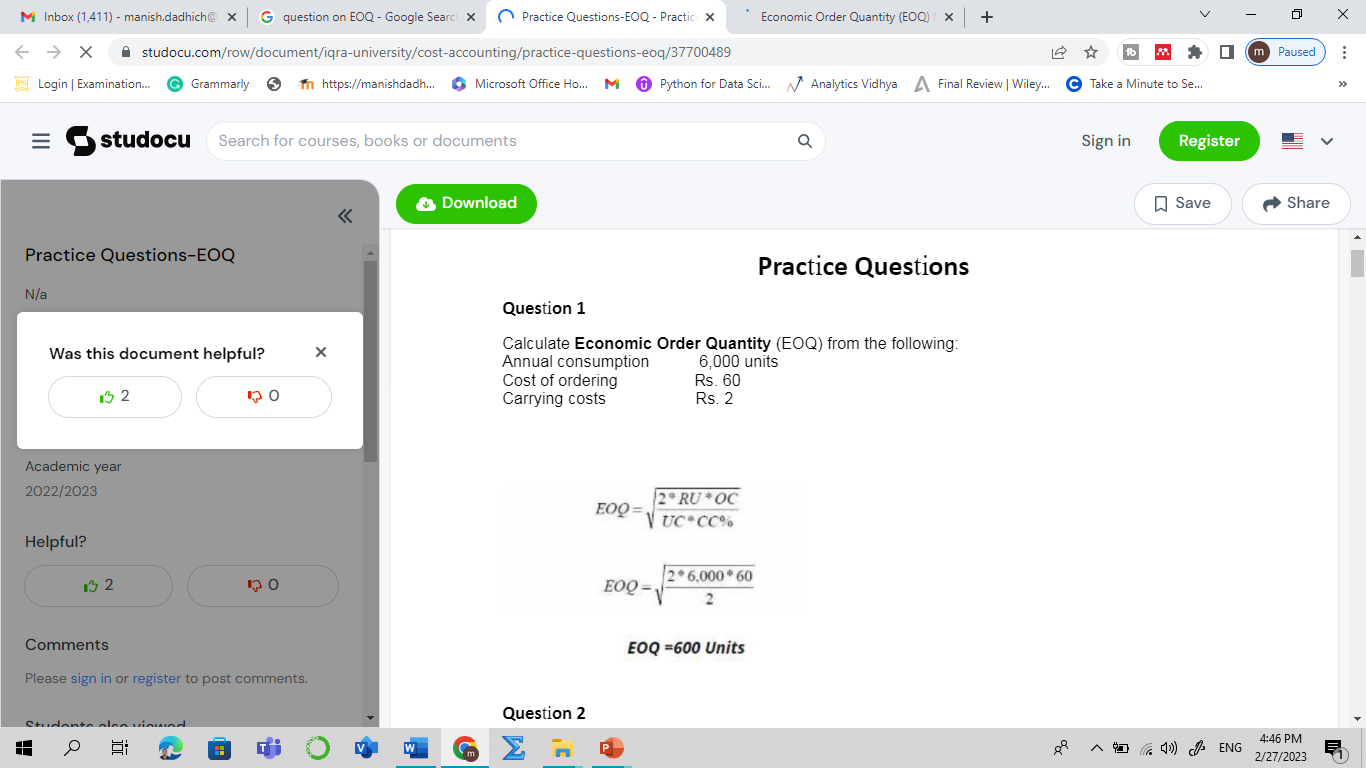 2/9/2024
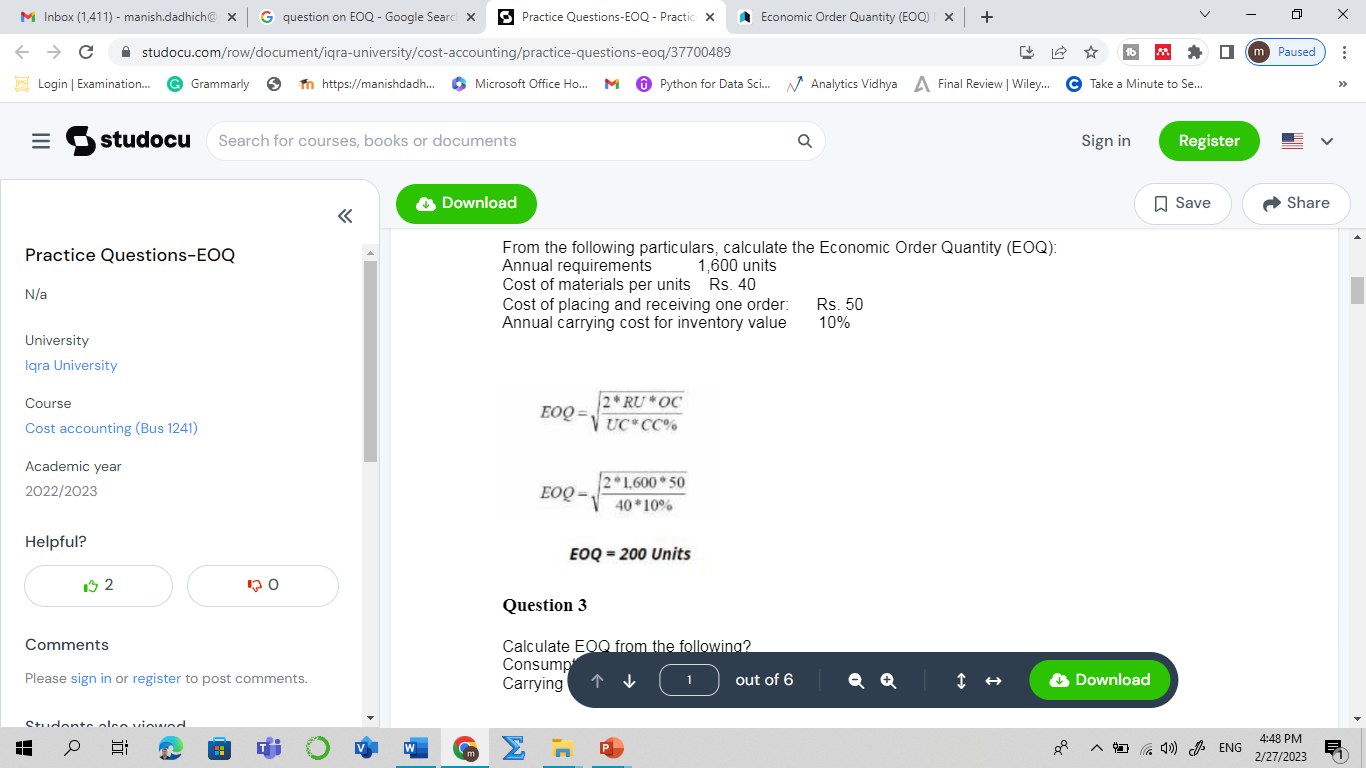 2/9/2024
Calculate EOQ from the following?
Consumption during the year = 600 units 
Ordering cost Rs. 12 per order
Carrying cost 20% Selling Price per unit Rs. 20

Answer:60
2/9/2024
THANK YOU
2/9/2024